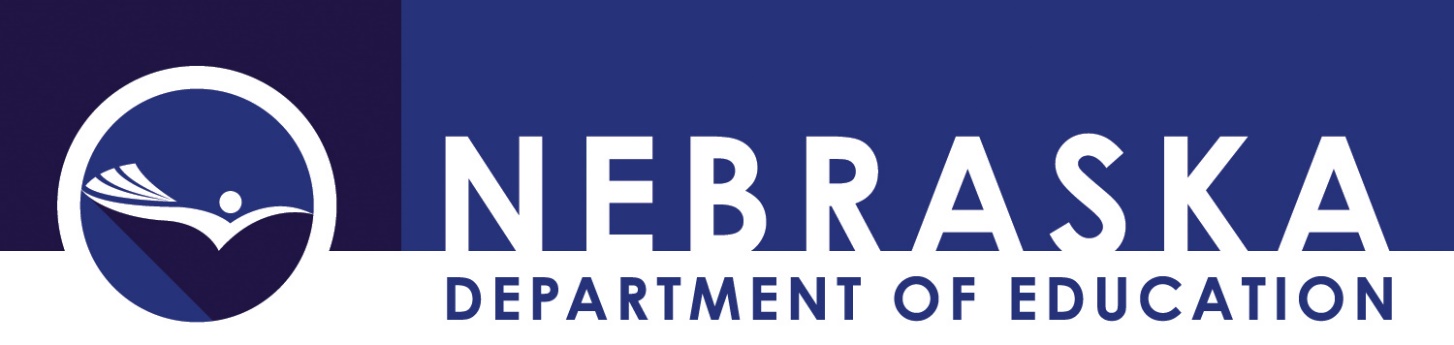 The Nebraska Framework
External Visitation Team 
Orientation Report

(District)
(Date of Visit)
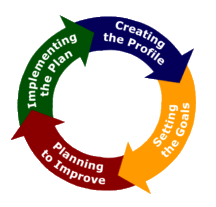 [Speaker Notes: The purpose of this powerpoint is to provide the team leader a means to assure complete coverage of team members’ responsibilities during the visit.

The information contained in this presentation is based upon the NDE document:  “External Team Visit:  a Support Guide for Host Schools and External Team Leaders.”  Refer to this document for a more detailed description of the areas covered in the PowerPoint.  

After using this powerpoint, please contact NDE, Accreditation and School Improvement – (402) 471-2444 with suggestions or changes.]
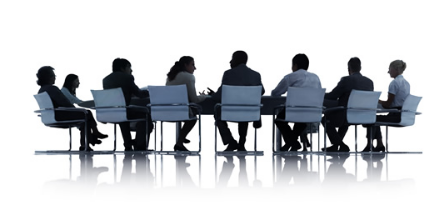 EXTERNAL TEAM MEMBERS
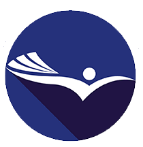 Team Leader:
Member:
Member:
Member:
Please introduce yourself and what you bring to the team.
[Speaker Notes: Complete prior to the orientation meeting.  List the team member names here.  Introduce yourself, ask team members to do the same - tell where you are employed, and what you bring to the team.  Exchange telephone numbers and e-mail addresses at this time.]
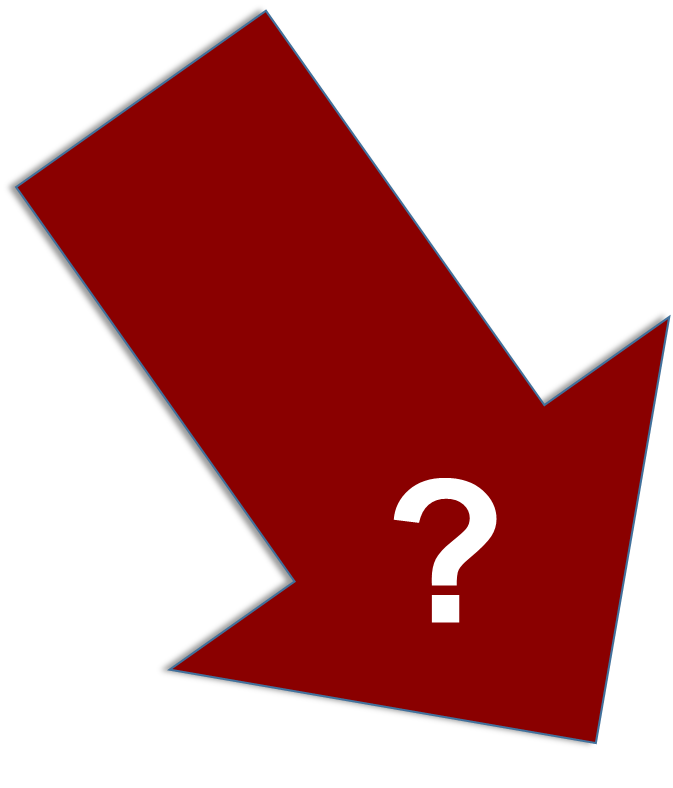 NEBRASKA ACCREDITATION
REQUIREMENTS
Rule 10, Regulations and Procedures for the Accreditation of Schools 
Required of all Nebraska public schools and accredited nonpublic schools
Requires a review of the School Improvement Process
Requires a visit at least once each five years
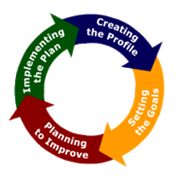 WHY ARE WE HERE TODAY?
[Speaker Notes: The next three slides discuss the “why” of the visit.  It is important that the team understands that their purpose is to help the school fulfill the requirements listed in Rule 10.]
009.01B   The school improvement process includes a visitation by a team of external representatives to review progress and provide written recommendations.

A copy of the written improvement plan and the written recommendations of the external representatives are provided to the Department.  The external team visits are conducted at least once each five years.
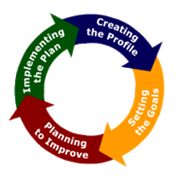 THE MAIN REASON!
[Speaker Notes: Requiring schools to submit improvement plan action plans to NDE –Rule 10 August 1, 2015]
PURPOSE OF AN EXTERNAL TEAM VISIT
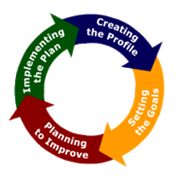 EXTERNAL TEAM
[Speaker Notes: The school’s goals have to remain the primary focus of the external team.  Evaluating programs, buildings, or staff is not the purpose of the visit.]
________ School’s 


Current 
Continuous 
Improvement 
Process (CIP)
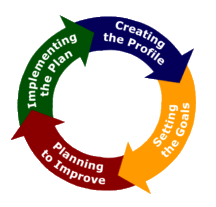 [Speaker Notes: Insert the school’s name.  The team leader should share with the team the school’s continuous improvement process such as team members, how often they meet, accomplishments, action plan, etc.]
Current School Improvement Goal(s)
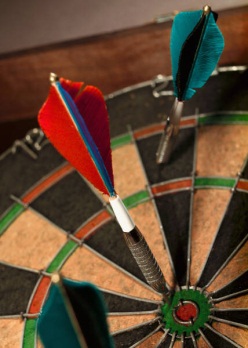 1.	

2.
[Speaker Notes: Complete prior to the orientation meeting.  Fill in the school’s current goal or goals.  Adjust the number of goals to fit on this slide.]
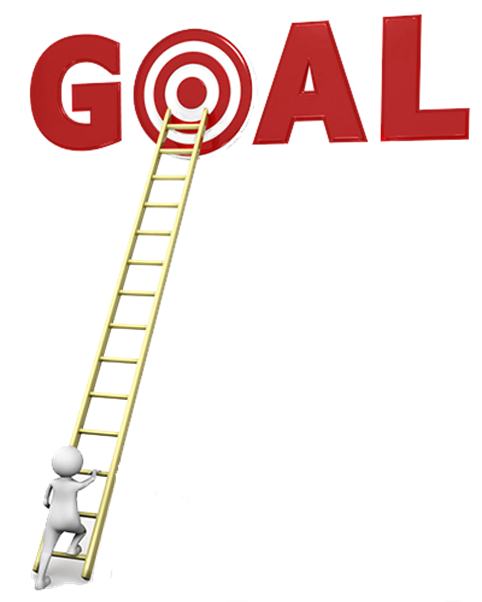 1.  Overview of CIP Process
Commendations
Recommendations
2.  School Improvement Goal(s) 
Commendations
Recommendations
3.  Next Steps
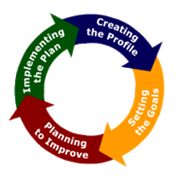 OUR JOB. . .  TO PROVIDE
[Speaker Notes: As the team is interviewing groups or individuals, the items listed in this slide should be kept in mind so the team may generate quality commendations, recommendations and next steps.]
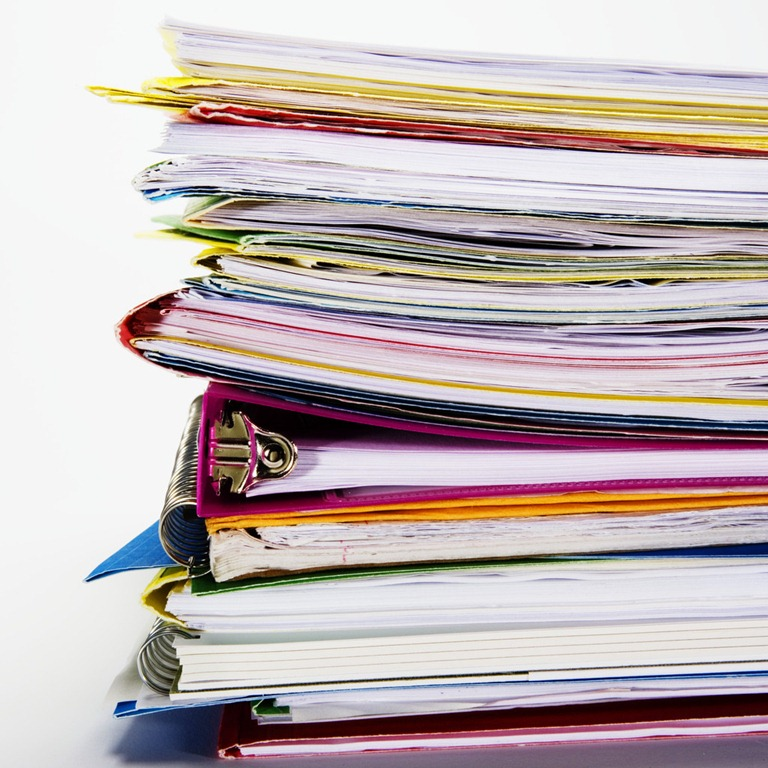 Review and Discuss
Agenda
Profile Data/Support Documentation
Opening Presentation by Host School
Written Report Directions
Oral Exit Report
Expense Reimbursement
[Speaker Notes: Agenda – Review the agenda to assure that external team members follow the plan and purpose for the day plus answer any question concerning the schedule for the day.
 
Profile Data/Support Documentation – Answer questions the team may have about the information sent to them prior to the visit.  Also introduce any “new” support documentation for their review.
 
Opening Presentation – some of the information may have been included in a written report and sent to the team in advance, but it must also be presented orally so the external team members can gain a deeper understanding and have an opportunity to ask questions.
 
Written Report Directions – Decide who is going to be responsible for which sections of the report and how this information will be sent to the team leader.  Share the report template with the team.
 
Continuous Improvement Technical Assistance Rubric – Distribute a blank form to the team members and have them complete it throughout the day and bring the completed document to the meeting at the end of the day to compare to the school’s rubric.  (This is an optional activity for the external team.  If the school did not complete it, the external team could choose not to also.)
 
Oral Exit Report – The team should decide who will be involved in the presentation.  If time permits, the team may want to review the Exit Report PowerPoint so that they know what is going to be presented.
 
Expense Reimbursement – The leader should distribute the form that the team members should use to submit reimbursement expenses such as mileage, meals, and/or lodging.  The process should also be explained such as how to complete, where to send it, and when to expect payment.]
Do
 Put the individual(s) at ease-SMILE 
 Explain the purpose of the interview 
 Explain that you will be taking notes 
 Listen and make eye contact 
 Concentrate on high quality evidence
 Write notes with examples and observations
 Give the individual(s) a chance to ask questions

Don't
 Let time get away
 Use jargon
Any Additions?
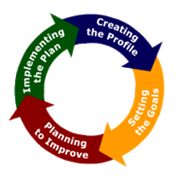 INTERVIEW HINTS
[Speaker Notes: It is important to review these hints briefly with the team.  The team may generate additional hints based upon previous visits.]
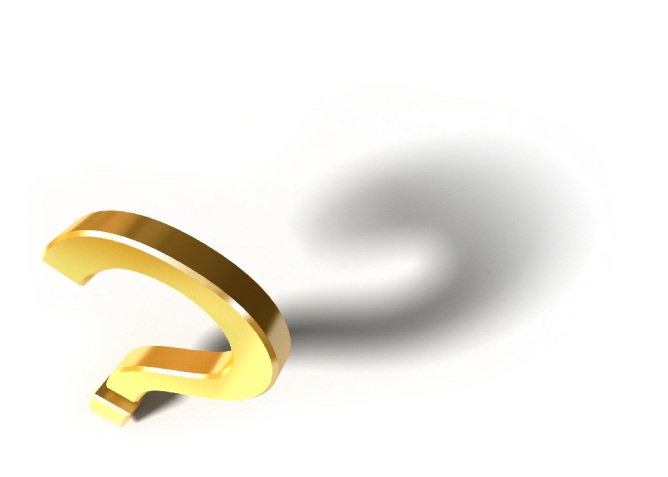 3
Common Interview Questions
Success of the school (commendations)

  Areas to improve (recommendations)

  Concerning School Improvement Goal(s)
[Speaker Notes: In most cases, the external team is split up to interview different groups and individuals.  Developing three common questions will help in the writing of the report.  It gives the report consistency.  Decide as a team how you want to ask a question about commendations or what is going well with the school.  After deciding on the question, remove the hint in #1 and fill-in with the question.  Do the same with the recommendation question.  A third question needs to be developed around the school’s goal(s).  Additional questions may be generated by the team or individual team members to ask during the interview.]
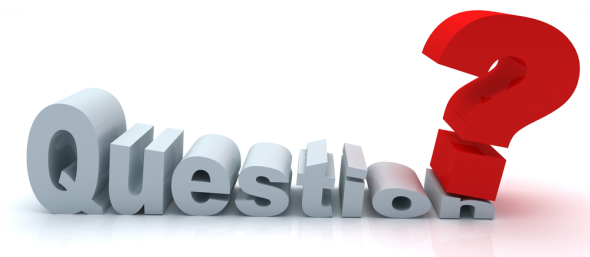 [Speaker Notes: It is very important to give the team time to address any questions, concerns, and thoughts they may have before the visit begins.]
Thank
You to the External Visitation Team
We could not do this without you!
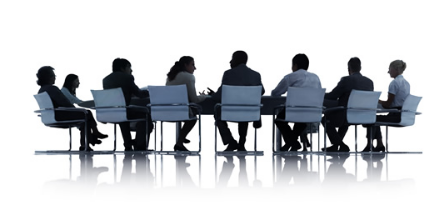 
[Speaker Notes: Thanking the external team members is essential since all team members, including the leader, are volunteers.  Thanking them for their time and expertise is important, along with a message to their place of employment for allowing them to serve on the team.]